«Мой папа – самый лучший друг»
Спортивный раздник к 23 февраля с участием родителей.
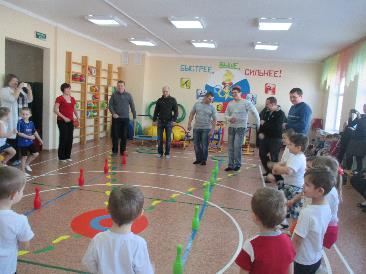 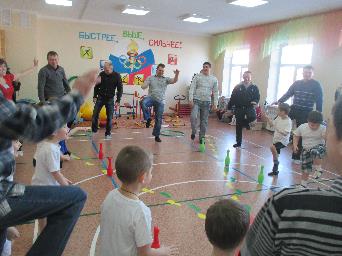 Разминка – танец «Яблочко»
Построение
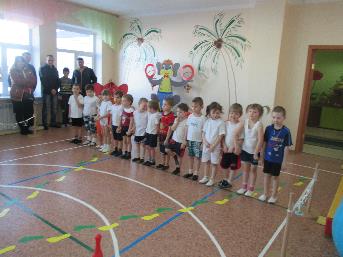 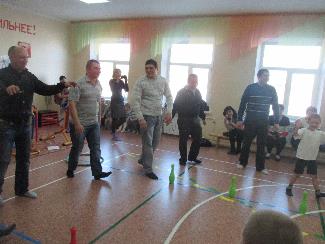 ИГРА «Командир, мы с тобой»
Торжественный марш
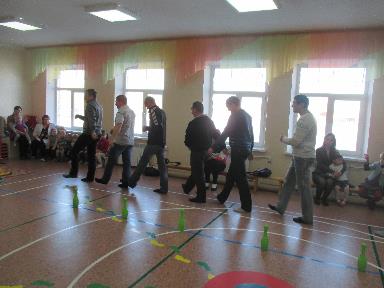 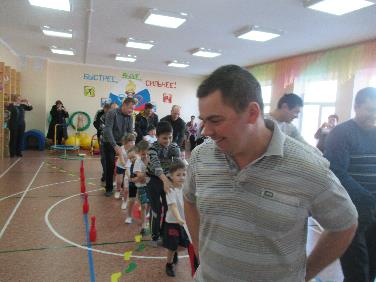 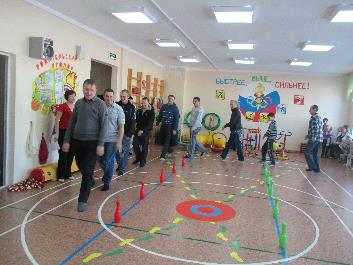 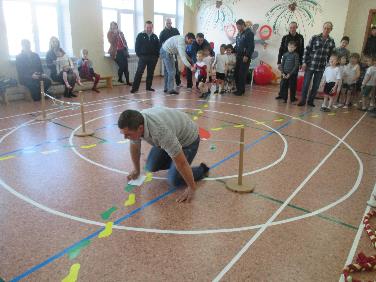 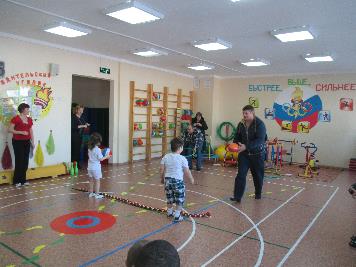 Эстафета «По окопу огонь»
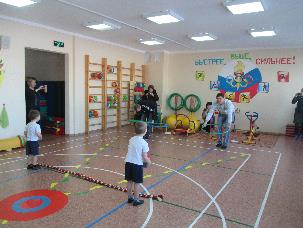 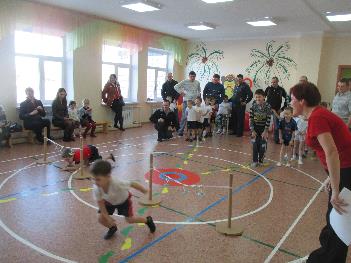 Эстафета «Ловкие разведчики»
Эстафета «Доставь пакет на спасательном круге»
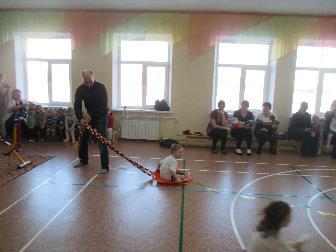 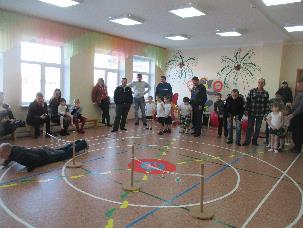 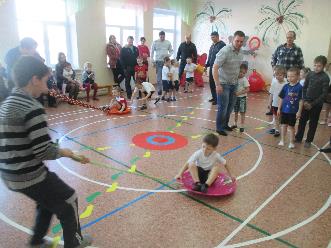 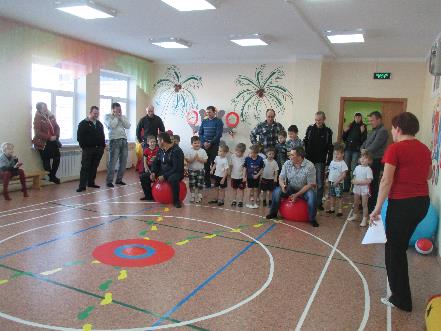 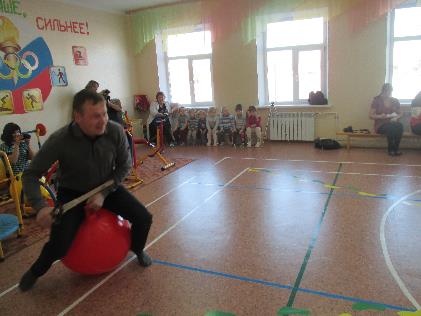 Эстафета «Ловкий наездник»
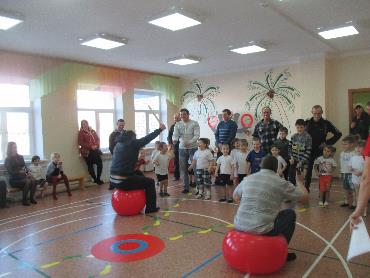 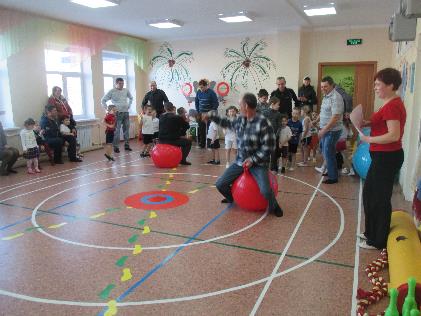 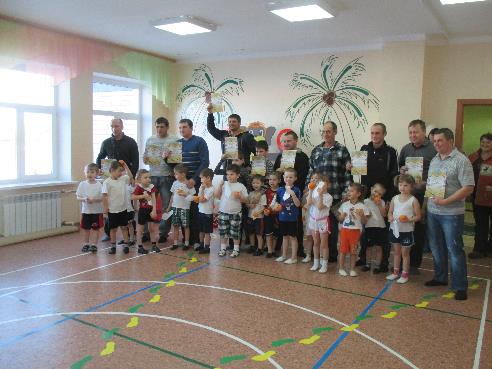 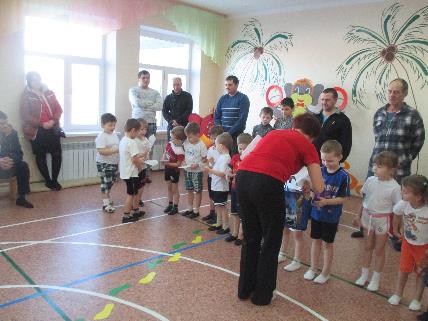 НАГРАЖДЕНИЕ
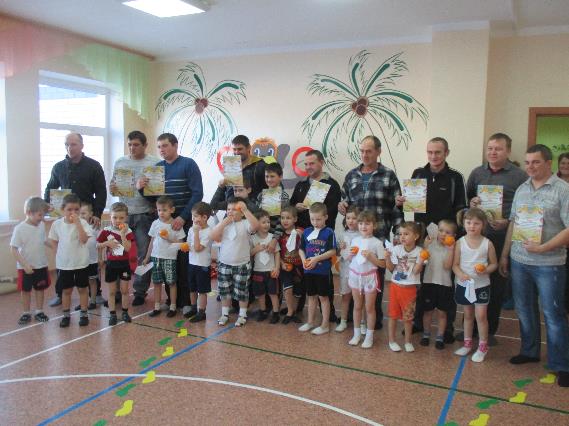 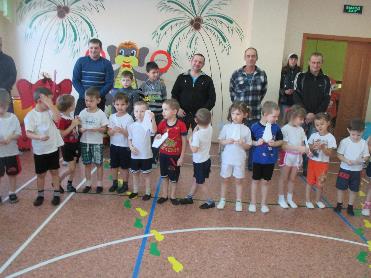